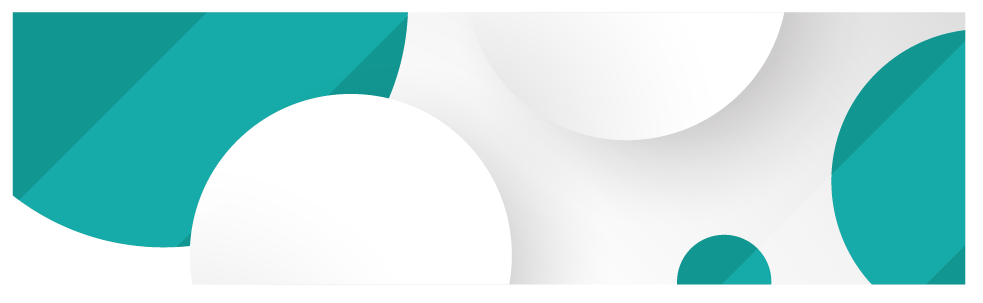 LOGO
BUSINESS REPORT
Insert the Subtitle of Your Presentation
Simple green Template
Reporter:
Department:
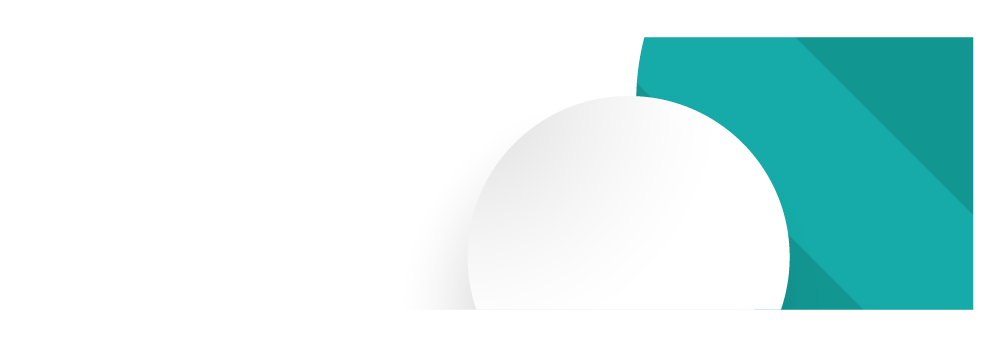 CONTENTS
Add chapter titles here
1
Add chapter titles here
2
Add chapter titles here
3
Add chapter titles here
4
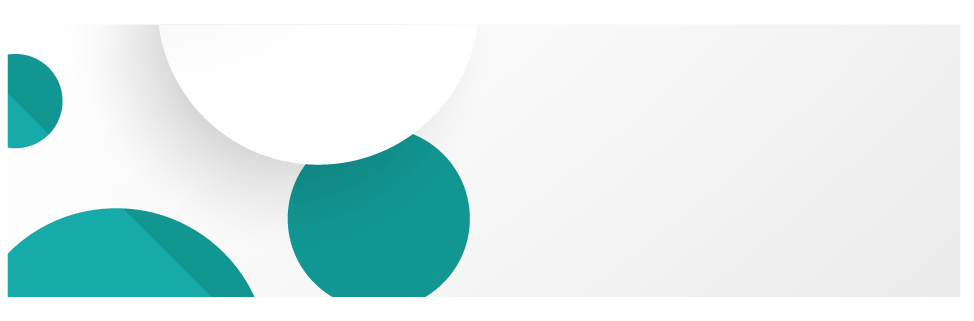 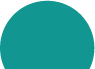 01
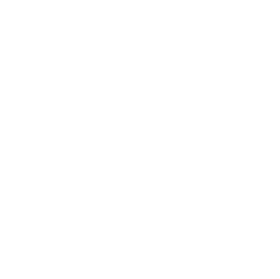 Your title
We have many PowerPoint template That has has swaseally designed
1
2
3
Title text presets
Title text presets
Title text presets
Title text presets
Title text presets
Title text presets
This section is displayed as a text layout (It is recommended to use theme font)
This section is displayed as a text layout (It is recommended to use theme font)
This section is displayed as a text layout (It is recommended to use theme font)
Title text presets
Title text presets
Title text presets
Title text presets
Keywords
Keywords
Keywords
Keywords
This section is displayed as a typography location (the subject font is recommended).
This section is displayed as a typography location (the subject font is recommended).
This section is displayed as a typography location (the subject font is recommended).
This section is displayed as a typography location (the subject font is recommended).
Title text presets
Title text presets
Title text presets
Title text presets
Keywords
Keywords
Keywords
Title text presets
Title text presets
Title text presets
Title text presets
This section is displayed as a text layout (It is recommended to use theme font)
This section is displayed as a text layout (It is recommended to use theme font)
This section is displayed as a text layout (It is recommended to use theme font)
This section is displayed as a text layout (It is recommended to use theme font)
Title text presets
Title text presets
Title text presets
Title text presets
Title text presets
Title text presets
This section is displayed as a text layout (It is recommended to use theme font)
This section is displayed as a text layout (It is recommended to use theme font)
This section is displayed as a text layout (It is recommended to use theme font)
Title text presets
Title text presets
Title text presets
Title text presets
This section is displayed as a text layout(It is recommended to use theme font)
This section is displayed as a text layout(It is recommended to use theme font)
This section is displayed as a text layout(It is recommended to use theme font)
This section is displayed as a text layout(It is recommended to use theme font)
Title text presets
Title text presets
Title text presets
Title text presets
This section is displayed as a text layout (It is recommended to use theme font)
This section is displayed as a text layout (It is recommended to use theme font)
This section is displayed as a text layout (It is recommended to use theme font)
This section is displayed as a text layout (It is recommended to use theme font)
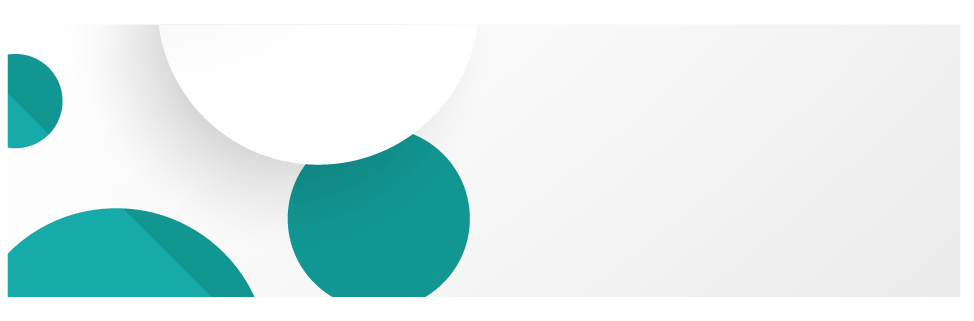 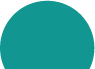 02
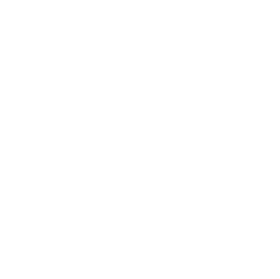 Your title
We have many PowerPoint template That has has swaseally designed
Title text presets
Title text presets
Title text presets
Title text presets
This section is displayed as a text layout(It is recommended to use theme font)
Keywords
Keywords
Keywords
Keywords
This section is displayed as a text layout(It is recommended to use theme font)
This section is displayed as a text layout(It is recommended to use theme font)
This section is displayed as a text layout(It is recommended to use theme font)
This section is displayed as a text layout
This section is displayed as a text layout
This section is displayed as a text layout
This section is displayed as a text layout
This section is displayed as a text layout (It is recommended to use theme font)
This section is displayed as a text layout (It is recommended to use theme font)
This section is displayed as a text layout (It is recommended to use theme font)
This section is displayed as a text layout (It is recommended to use theme font)
This section is displayed as a text layout (It is recommended to use theme font)
Title
Title
Click here to edit content
Click here to edit content
Title
Title
Click here to edit content
Click here to edit content
Works of all pictures and text for reference only use, all with grid shape is to give the picture occupied, the specific replacement method please refer to the tutorial at the bottom of the document, the document can not solve all your problems, encounter problems do not understand, do not forget baidu search Oh, I believe you can find a solution.
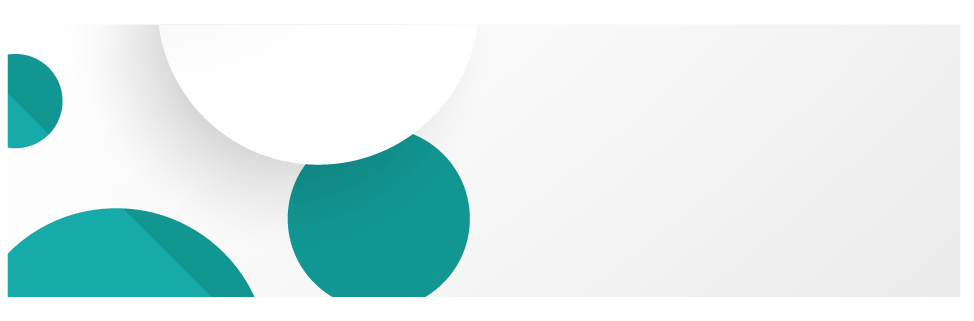 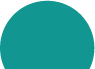 03
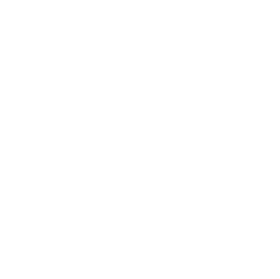 Your title
We have many PowerPoint template That has has swaseally designed
[Speaker Notes: PptTemplate:       www.1ppt.com/moban/                    IndustryPptTemplate:www.1ppt.com/hangye/ 
FestivalPptTemplate:www.1ppt.com/jieri/                          PptMaterial:       www.1ppt.com/sucai/
PptBackground:www.1ppt.com/beijing/                     PptChart:       www.1ppt.com/tubiao/      
ExcellentPptDownload:www.1ppt.com/xiazai/                       PptTutorial:       www.1ppt.com/powerpoint/      
WordTutorial:    www.1ppt.com/word/                        ExcelTutorial:     www.1ppt.com/excel/  
Resume:      www.1ppt.com/jianli/                         PptCourseware:       www.1ppt.com/kejian/ 
Transcript for:          www.1ppt.com/shouchaobao/          Question download:      www.1ppt.com/shiti/  
Lesson plan download:      www.1ppt.com/jiaoan/                       Font download:      www.1ppt.com/ziti/]
Please replace the text content
Please replace the text content
Please replace the text content
This section is displayed as a text layout (It is recommended to use theme font)
This section is displayed as a text layout (It is recommended to use theme font)
This section is displayed as a text layout (It is recommended to use theme font)
Please replace the text content
Please replace the text content
Please replace the text content
This section is displayed as a text layout (It is recommended to use theme font)
This section is displayed as a text layout (It is recommended to use theme font)
This section is displayed as a text layout (It is recommended to use theme font)
30%
50%
20%
Title text presets
Title text presets
Title text presets
This section is displayed as a text layout (It is recommended to use theme font)
This section is displayed as a text layout (It is recommended to use theme font)
This section is displayed as a text layout (It is recommended to use theme font)
26%
39%
56%
45%
39%
26%
56%
45%
26%
26%
What's in the text
What's in the text
What's in the text
What's in the text
What's in the text
What's in the text
What's in the text
What's in the text
What's in the text
What's in the text
Please enter your title
Users can present on a projector or computer or print the presentation into film for application to Users can present on a projector or computer or print the presentation into film for application to Users can present on a projector or computer or print the presentation into film for application to
Enter the title content
100
%
Title numbers, etc. can be changed by clicking and re-entering, the top "Start" panel can be changed by clicking and re-entering, and the font can be changed in the "Start" panel at the top
Title numbers, etc. can be changed by clicking and re-entering, the top "Start" panel can be changed by clicking and re-entering, and the font can be changed in the "Start" panel at the top
85
%
75
%
55
%
45
%
40
%
20
%
10
%
Add title text
Add title text
This section is displayed as a text layout (It is recommended to use theme font)
This section is displayed as a text layout (It is recommended to use theme font)
Add title text
Add title text
This section is displayed as a text layout (It is recommended to use theme font)
This section is displayed as a text layout (It is recommended to use theme font)
Add title text
Add title text
This section is displayed as a text layout (It is recommended to use theme font)
This section is displayed as a text layout (It is recommended to use theme font)
Please enter your title
This section is displayed as a text layout (It is recommended to use theme font)
Please enter your title
This section is displayed as a text layout (It is recommended to use theme font)
Please enter your title
This section is displayed as a text layout (It is recommended to use theme font)
Please enter your title

This section is displayed as a text layout (It is recommended to use theme font)
Please enter your title
This section is displayed as a text layout (It is recommended to use theme font)
Please enter your title
This section is displayed as a text layout (It is recommended to use theme font)
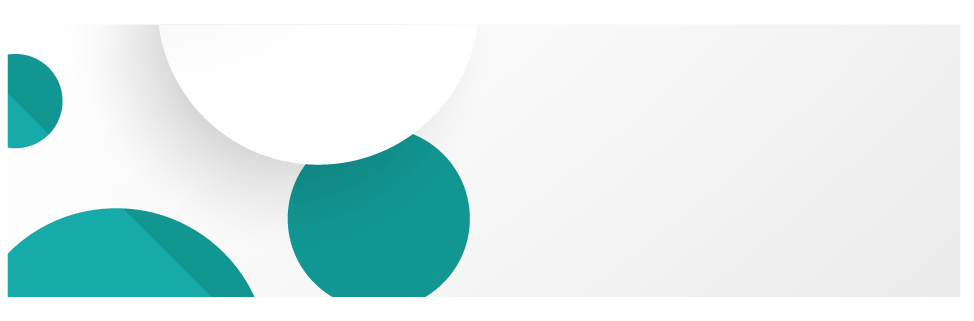 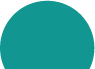 04
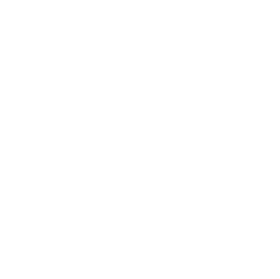 Your title
We have many PowerPoint template That has has swaseally designed
Enter the title
Enter the title
Enter the title
Enter the title
Click to add the relevant title text, click to add the relevant title text.
Click to add the relevant title text, click to add the relevant title text.
Click to add the relevant title text, click to add the relevant title text.
Click to add the relevant title text, click to add the relevant title text.
Add title text
This section is displayed as a text layout (It is recommended to use theme font)
Add title text
This section is displayed as a text layout (It is recommended to use theme font)
Add title text
Add title text
This section is displayed as a text layout (It is recommended to use theme font)
This section is displayed as a text layout (It is recommended to use theme font)
5
4
1
Related title text
Related title text
Related title text
Related title text
Related title text
This section is displayed as a text layout (It is recommended to use theme font)
This section is displayed as a text layout (It is recommended to use theme font)
This section is displayed as a text layout (It is recommended to use theme font)
This section is displayed as a text layout (It is recommended to use theme font)
This section is displayed as a text layout (It is recommended to use theme font)
3
2
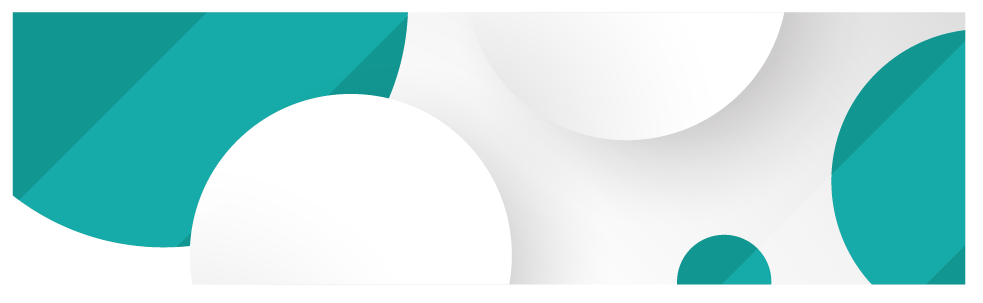 LOGO
BUSINESS REPORT
Insert the Subtitle of Your Presentation
Thank you
Reporter:
Department: